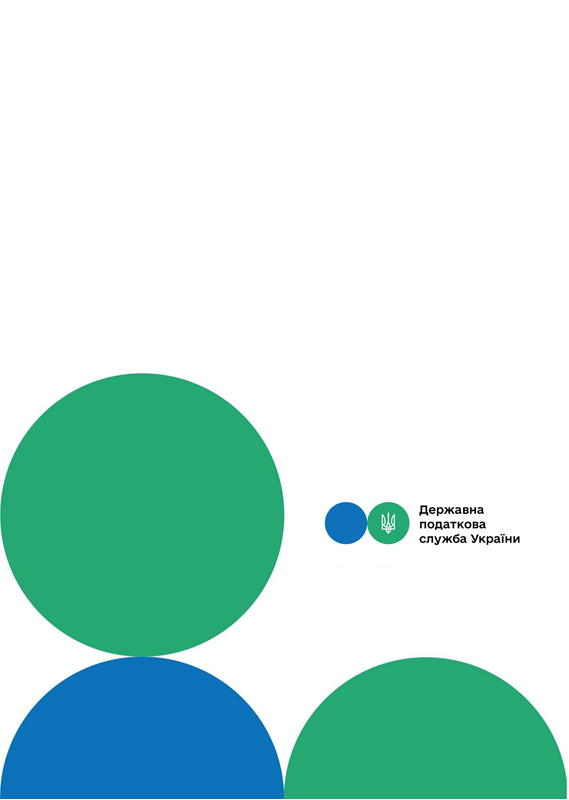 Головне управління ДПС у м. Києві
Друзі, підписуйтеся на офіційні сторінки Державної податкової служби України у соціальних мережах, де ви зможете переглянути новини, актуальні роз'яснення податкових новацій, а також інфографіки, коментарі керівництва, фахівців служби! Буде корисно та цікаво!
Спілкуйтеся з податковою службою дистанційно за допомогою сервісу  «InfoTAX»:
Чи потрібно коригувати податковий кредит чи нараховувати податкові зобов’язання при реорганізації юридичної особи – платника ПДВ?
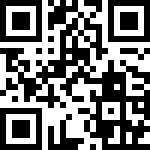 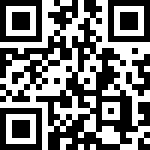 канал ДПС «Telegram»
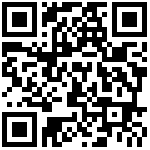 сторінка на «Youtube» каналі ДПС
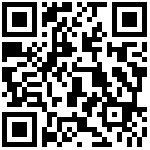 сторінка ДПС на «Facеbook»
Офіційний веб-портал  Державної податкової  служби України: tax.gov.ua
Інформаційно-довідковий департамент ДПС: 0-800-501-007
Травень 2023
3
тРАВ
Головне  управління ДПС у м. Києві інформує, що згідно з пп. «б» п. 184.1 ст. 184 Податкового кодексу України реєстрація платника податку діє до дати анулювання його реєстрації, яка проводиться шляхом виключення з реєстру платників податку і відбувається у разі якщо особа, зареєстрована як платник податку, прийняла рішення про припинення та затвердила ліквідаційний баланс, передавальний акт або розподільчий баланс відповідно до законодавства за умови сплати суми податкових зобов’язань із податку у випадках, визначених ПКУ.
	Якщо товари/послуги, необоротні активи, суми податку по яких були включені до складу податкового кредиту, не були використані в оподатковуваних операціях у межах господарської діяльності, такий платник податку в останньому звітному (податковому) періоді не пізніше дати анулювання його реєстрації як платника податку зобов’язаний визначити податкові зобов’язання по таких товарах/послугах, необоротних активах виходячи із звичайної ціни відповідних товарів/послуг чи необоротних активів, крім випадків анулювання реєстрації як платника податку внаслідок реорганізації платника податку шляхом приєднання, злиття, перетворення, поділу та виділення відповідно до закону (п. 184.7 ст. 184 ПКУ).
Відповідно до п. 196.1.7 ст. 196 ПКУ операції з реорганізації (злиття, приєднання, поділу, виділення та перетворення) юридичних осіб не є об’єктом оподаткування. 
	Згідно з пп. «а» п. 198.5 ст. 198 ПКУ платник податку зобов’язаний, зокрема, нарахувати податкові зобов’язання виходячи з бази оподаткування, визначеної відповідно до п. 189.1 ст. 189 ПКУ, за товарами/послугами, необоротними активами, під час придбання або виготовлення яких суми податку були включені до складу податкового кредиту, у разі якщо такі товари/послуги, необоротні активи починають використовуватися в операціях, що не є об’єктом оподаткування (крім випадків проведення операцій, передбачених пп. 196.1.7 п. 196.1 ст. 196 ПКУ).
	Отже, платник ПДВ, що реорганізується шляхом приєднання, злиття, перетворення, поділу та виділення відповідно до закону, не здійснює ні нарахування податкових зобов’язань  на товари/послуги, необоротні активи, суми податку по яких були включені до складу податкового кредиту, і які не були використані в оподатковуваних операціях у межах господарської діяльності такого платника податку, ні зменшення податкового кредиту по операціях з їх придбання.
1
2